স্বাগত
শিক্ষক পরিচিতি
মোঃ মতিউর রহমান
বি এ (সম্মান), এম এ, ঢা বি।
প্রভাষক (ইসলামের ইতিহাস ও সংস্কৃতি)
বি এ এফ শাহীন কলেজ পাহাড়কাঞ্চনপুর
মোবাইল: 01793-534755
ক্লাস পরিচিতি
বিষয়: ইসলামের ইতিহাস ও সংস্কৃতি
পত্র: দ্বিতীয়, অধ্যায়: দ্বিতীয়
শ্রেণি: দ্বাদশ
শাখা: সঞ্চয়িতা
বিভাগ: মানবিক
মোট শিক্ষার্থী: 40 জন
সময়: 40 মিনিট
তাং: 1৭ এপ্রিল’২১
আজকের আলোচ্য পাঠ
সুলতান আলাউদ্দিন খলজির মূল্যনিয়ন্ত্রণ ব্যবস্থা ও এর ফলাফল।
শিখনফল:
এই পাঠ শেষে শিক্ষার্থীরা-
1. সুলতান আলাউদ্দিন খলজির মূল্যনিয়ন্ত্রণ ব্যবস্থা গ্রহণের কারণ  সম্পর্কে ব্যাখ্যা করতে পারবে।
2. মূল্যনিয়ন্ত্রণ-এর মূল্যতালিকা বর্ণনা করতে পারবে।
3. মূল্যনিয়ন্ত্রণ নীতির ফলাফল বিশ্লেষণ করতে পারবে।
সুলতান আলাউদ্দিন খলজির মূল্যনিয়ন্ত্রণ নীতি গ্রহণের কারণ:
1. ব্রিটিশ ঐতিহাসিক স্ট্যানলি লেনপুলের মতে, আলাউদ্দিন খলজি ছিলেন একজন মহান রাজনৈতিক অর্থনীতিবিদ।
2. অল্প বেতনে বিশাল সৈন্যবাহিনী পোষণ।
3. প্রজাকল্যাণ সাধন করা।
4. ঐতিহাসিক বারানীর মতে, অধিকাংশ ব্যবসায়ী হিন্দু ছিলেন। তাই তাদেরকে শায়েস্তা করা প্রধান উদ্দেশ্য ছিল।
5. দিল্লিতে মুদ্রার মান হ্রাস পাওয়ায় নিত্য ব্যবহার্য দ্রব্যের মূল্য বৃদ্ধি পায়। এমতাবস্থায় সুলতান তার ‘মূল্যনিয়ন্ত্রণ নীতি গ্রহণ করেন।
সকল প্রজাসাধারণের দুর্ভোগ লাঘবের জন্য সুলতান সমস্ত পণ্যের মূল্য নির্ধারণ করে দেন।
ক. খাদ্যশস্যের মূল্য তালিকা:
খ. বস্ত্রমূল্য তালিকা:
গ. গৃহপালিত পশুর মূল্য তালিকা:
অন্যান্য দ্রব্যের মূল্য: দাস-দাসী (কর্মক্ষম সুন্দরী মেয়ে ৫-১২ টাকা, সুন্দরী মেয়ে ২০-৪০ টাকা ও বালক ২০-৩০ টাকা) এবং শাক-সবজি, ফল-মূল, টুপি, সুঁই, অস্ত্রশস্ত্র, মসলা, সুতা, মিষ্টি ও চিরুনিসহ সকল পণ্যের মূল্য নির্ধারণ করে দেন।
মূল্যনিয়ন্ত্রণ ব্যবস্থা কার্যকর করার জন্য গৃহীত বিধি-ব্যবস্থা:
1. পণ্যের নির্দিষ্ট বাজার স্থাপন:
2. বাজার পরিদর্শন ব্যবস্থা চালু:
3. নির্ধারিত মূল্যে পণ্য বিক্রি নিশ্চিত করা:
4. সরবরাহ ব্যবস্থা নিশ্চিতকরণ:
5. পণ্য বরাদ্দ নির্ধারণ (রেশনিং):
6. মজুদ নিরোধ ব্যবস্থা:
মূল্যনিয়ন্ত্রণ ব্যবস্থার ফলাফল:
ঐতিহাসিক জিয়াউদ্দিন বারানী এ ব্যবস্থার প্রশংসা করে ‘বাজারে শস্যের অপরিবর্তিত মূল্যকে সে যুগের অন্যতম বিস্ময়’ বলে উল্লেখ করেন।
ঐতিহাসিক লেনপুল, ডব্লিউ হেগ, ঈশ্বরী প্রাসাদ, কে কে দত্ত প্রমুখ মূল্যনিয়ন্ত্রণ ব্যবস্থাকে সফল ও কল্যাণকর বলে মন্তব্য করেছেন।
অপরদিকে,ঐতিহাসিক পি সরন, শ্রীরাম শর্মা দ্বিমত পোষণ করে বলেন-“মূল্যনিয়ন্ত্রণ ব্যবস্থা ছিল যুক্তিহীন ও জবরদস্তিমূলক ব্যবস্থা।
তবে নিরপেক্ষভাবে দেখা যায় যে, এ পদ্ধতি সফল হয় এবং এর ফলে মুদ্রাস্ফীতি রোধ, খাদ্য সমস্যার সমাধান ও মানুষের জীবনমানের উন্নতি হয়।
মূল্যায়ন
দলীয় কাজ
গুরুত্বপূর্ণ যেকোনো তিনটি পণ্যের মূল্য লেখো।
পুনঃআলোচনা
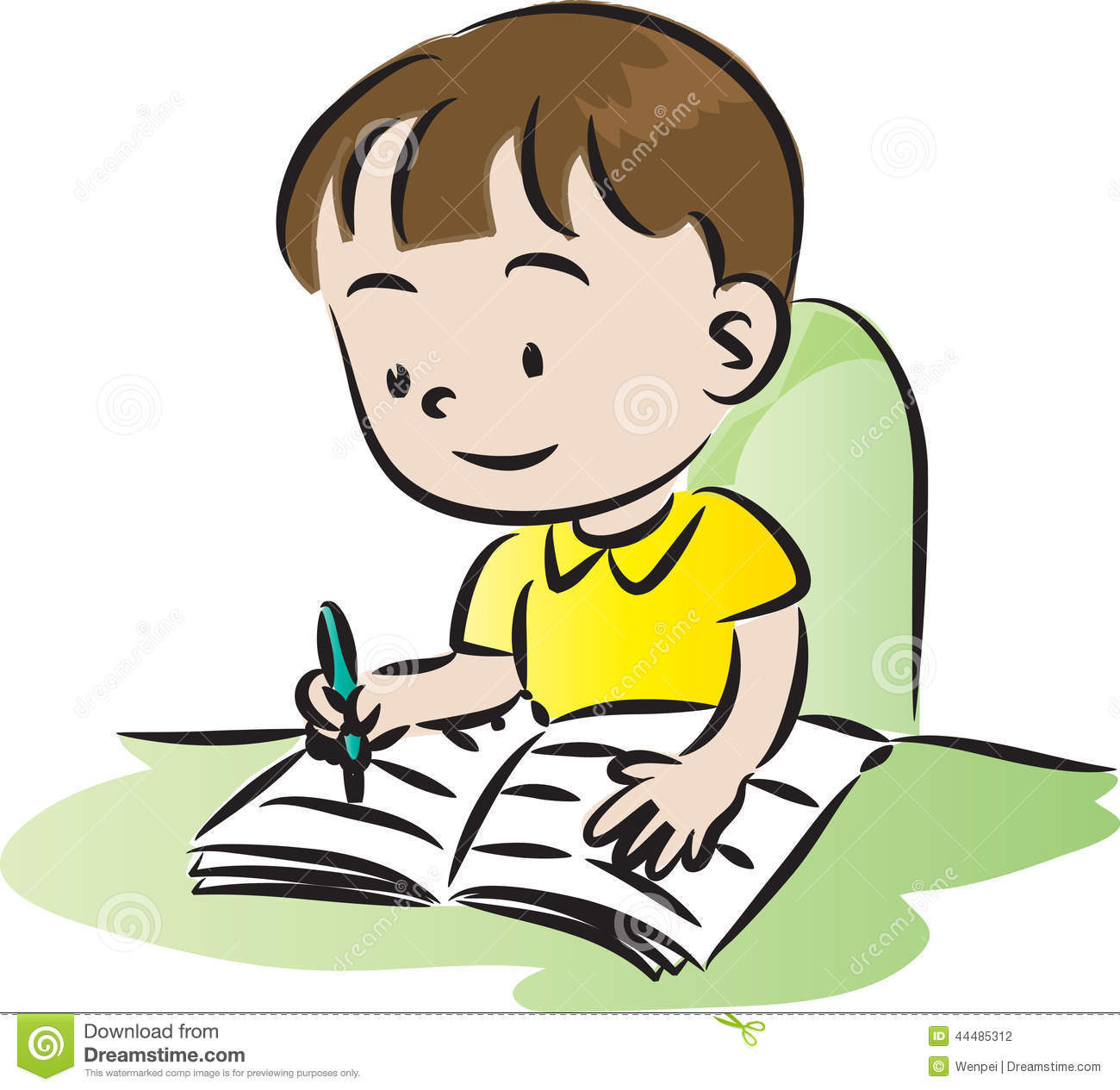 বাড়ির কাজ:
উচ্চতর দক্ষতামূলক প্রশ্নোত্তর লিখবে-
1. সুলতান আলাউদ্দিন খলজির মূল্যনিয়ন্ত্রণ নীতির ফলাফল বিশ্লেষণ করো।
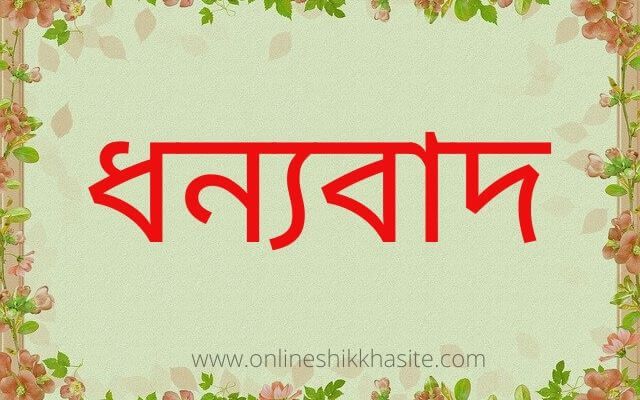